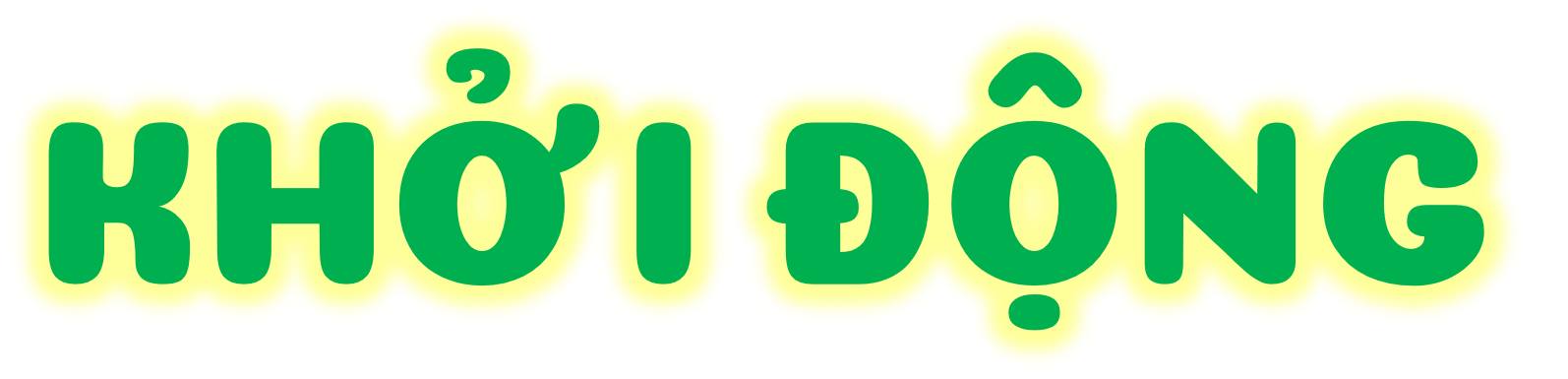 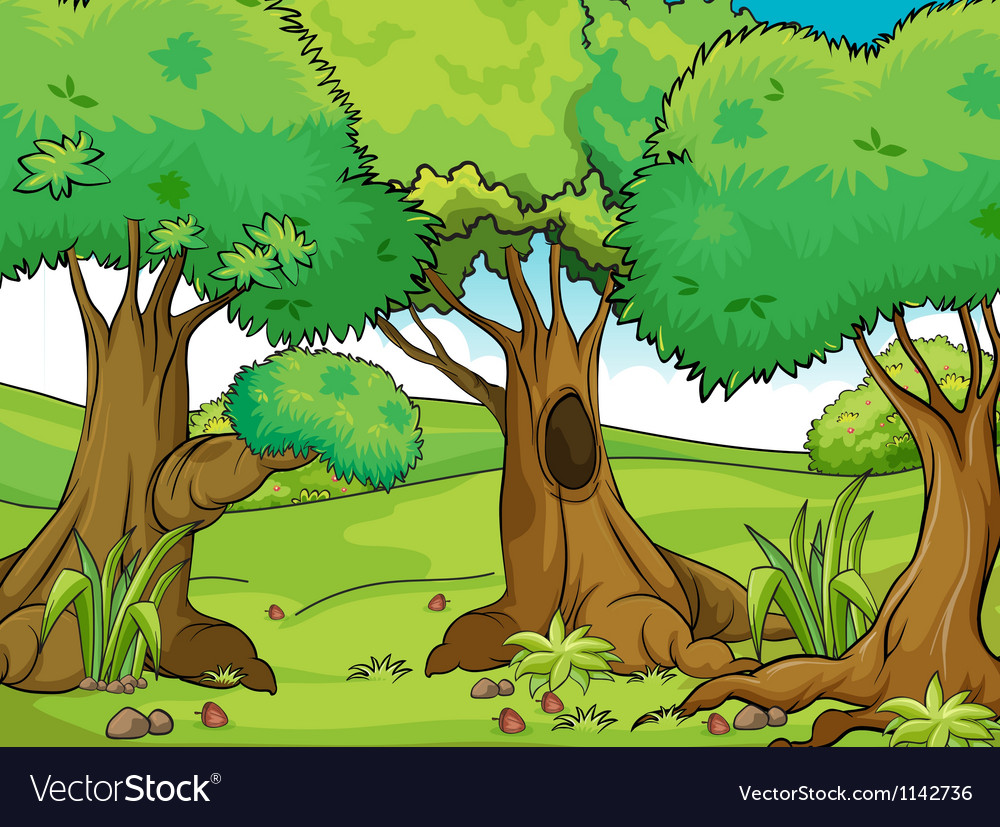 Cuộc tranh tài 
bắt đầu!
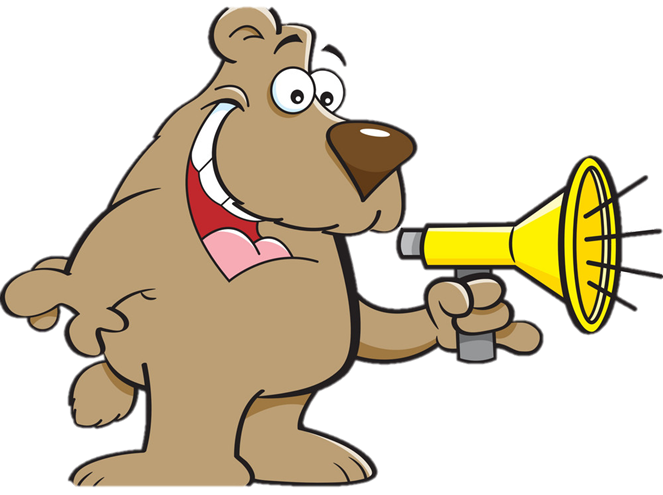 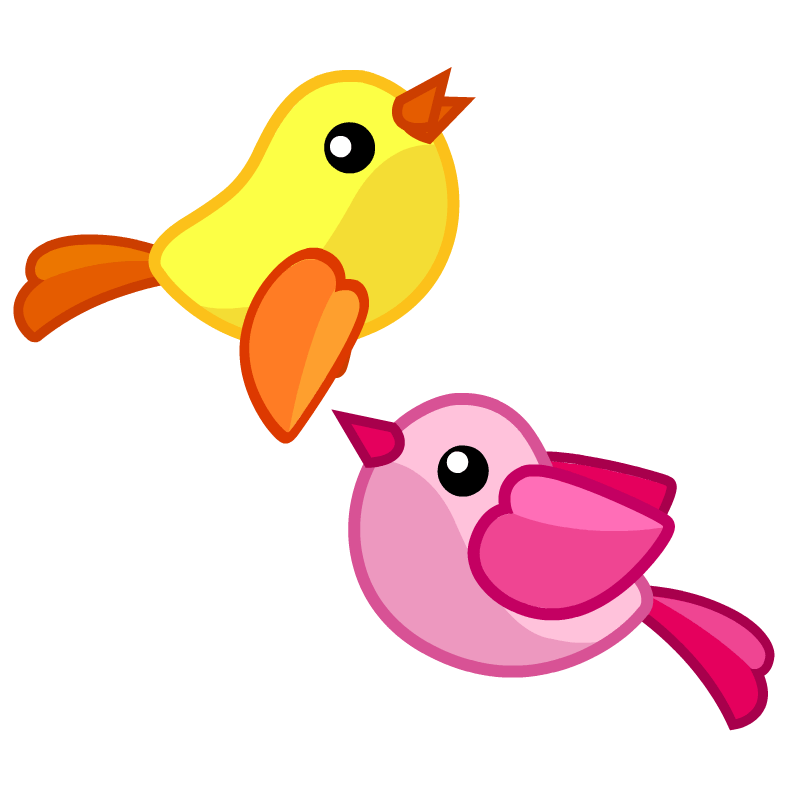 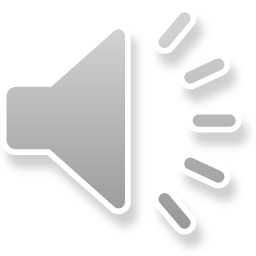 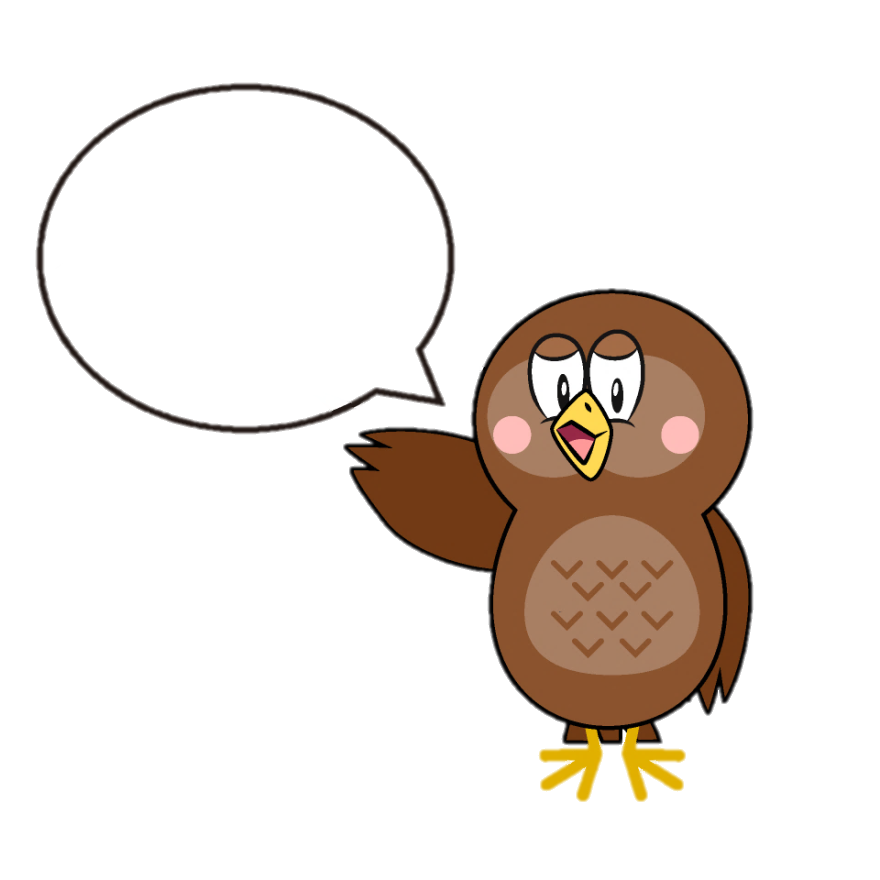 Tớ là người 
nói đúng!
Tớ là người 
nói đúng!
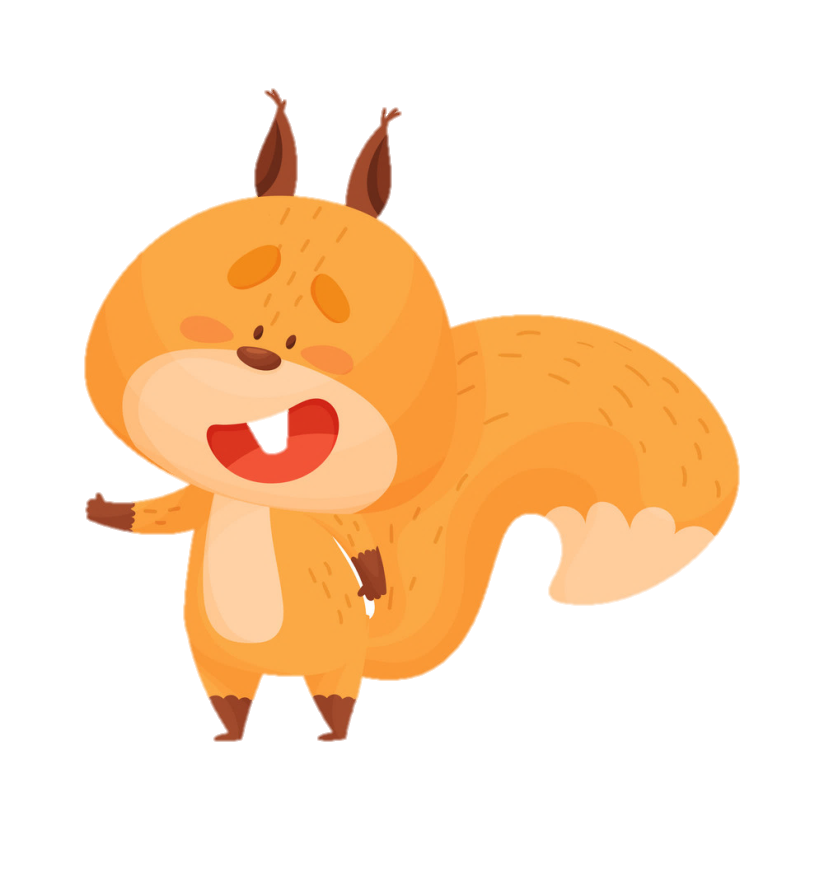 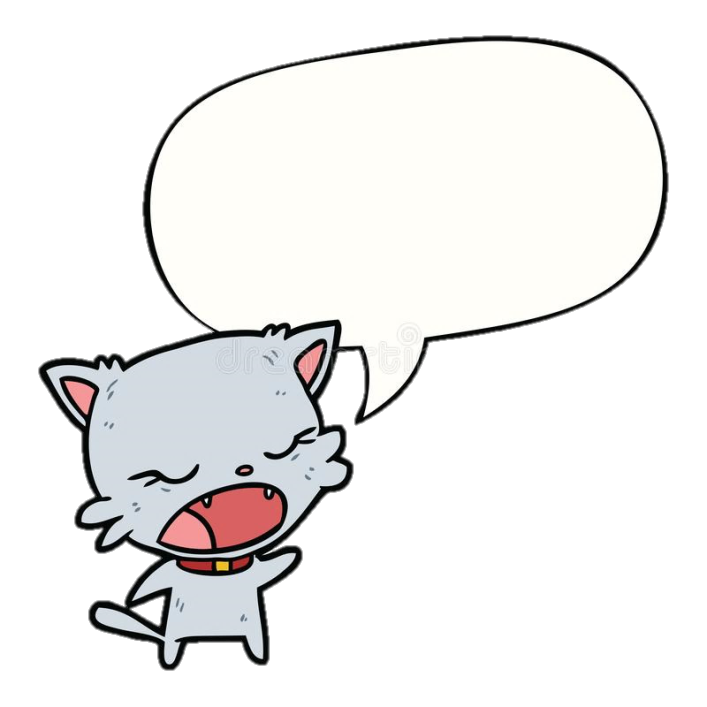 Tớ là người nói đúng!
[Speaker Notes: Các con vật đều cho rằng mình trả lời đúng
Vậy chúng ta hãy cũng phân giải giúp bác Gấu nhé!]
1 nghìn = .... trăm
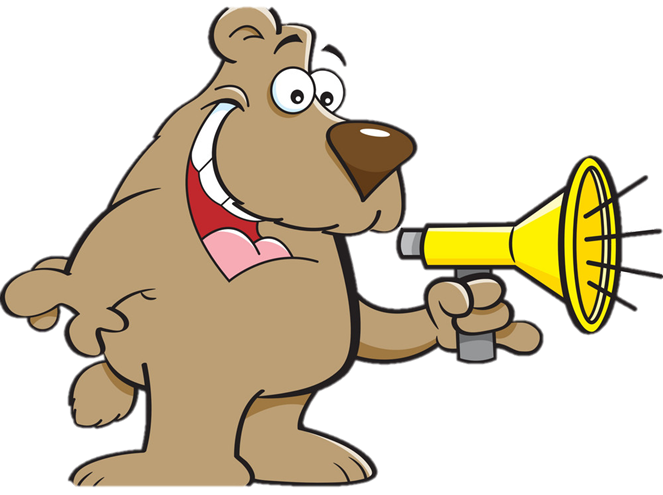 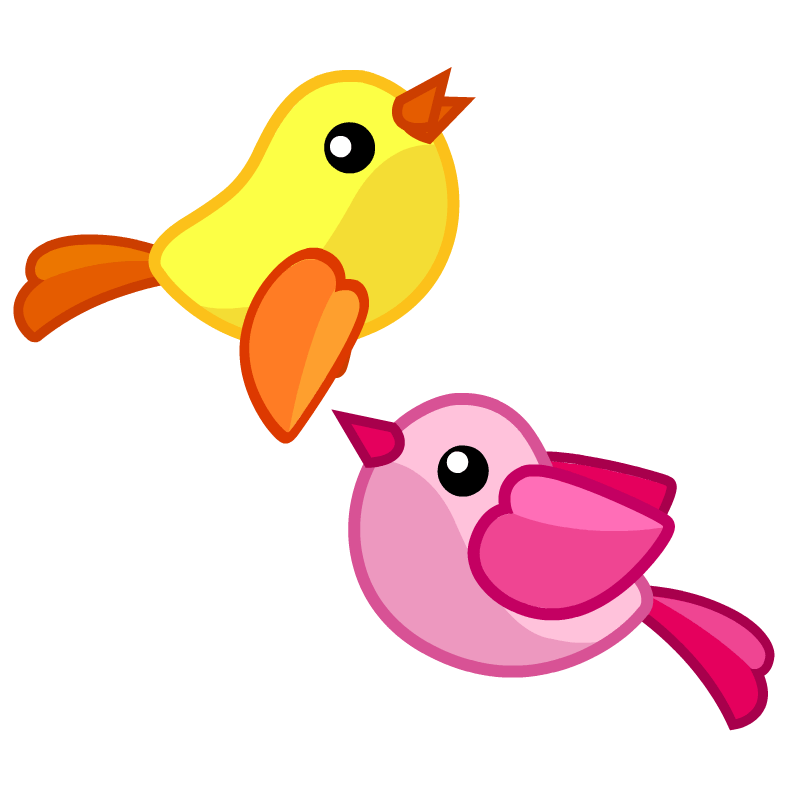 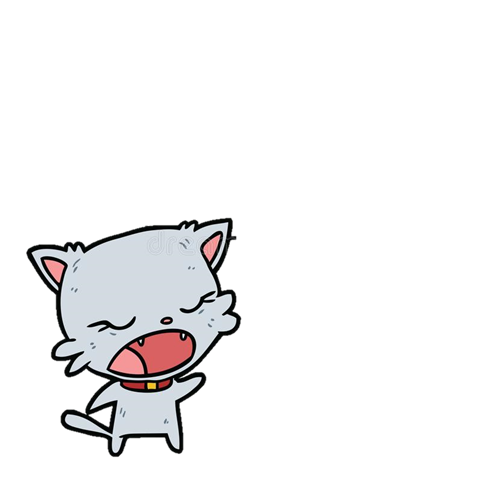 A. 100
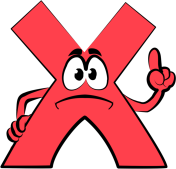 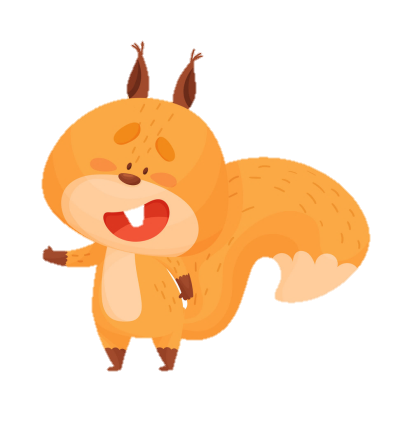 B. 10
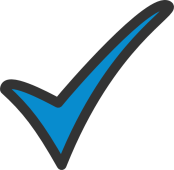 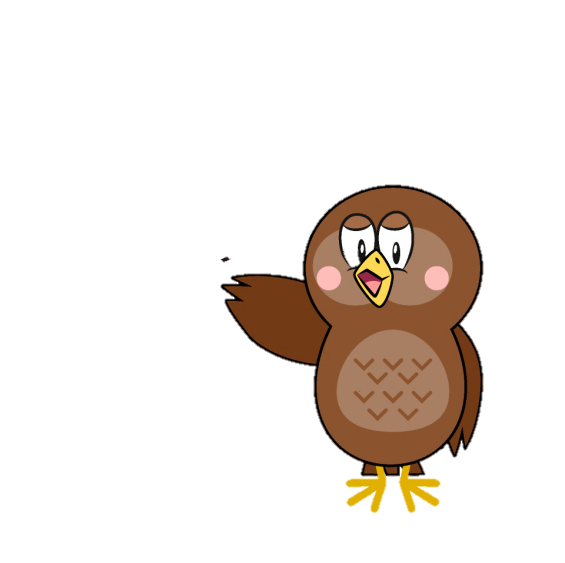 C. 1
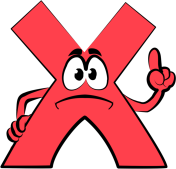 [Speaker Notes: Click vào các con vật để ra đáp án]
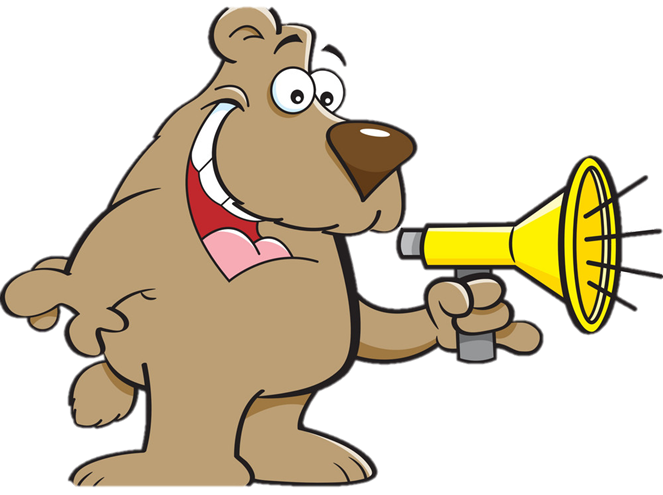 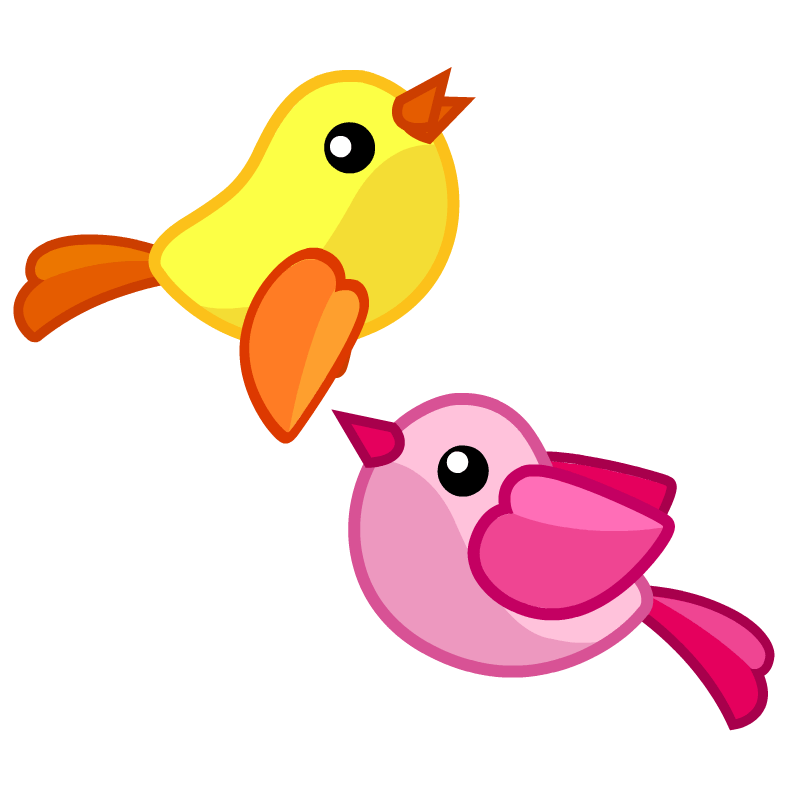 1 trăm= .....chục
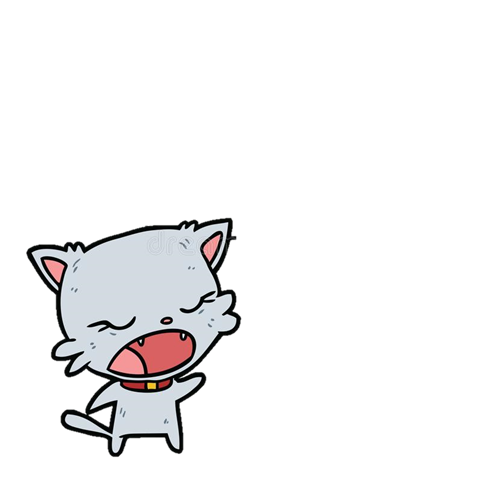 A. 10
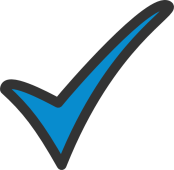 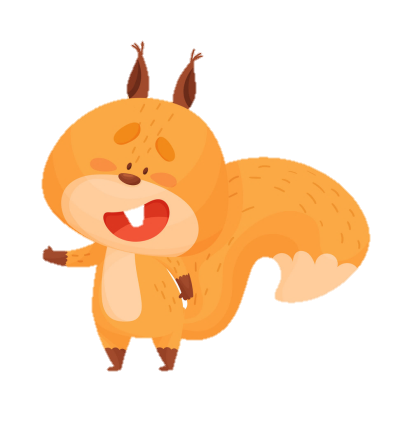 B. 1
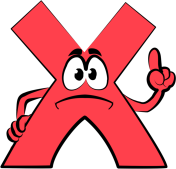 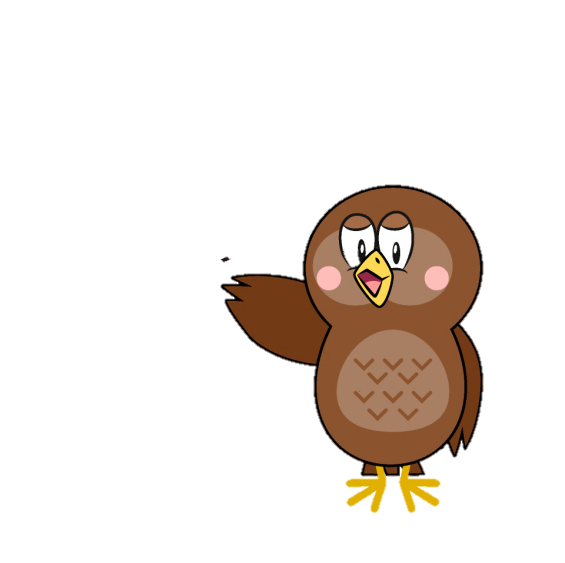 C. 100
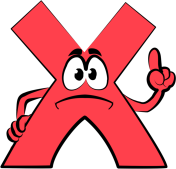 [Speaker Notes: Click vào các con vật để ra đáp án]
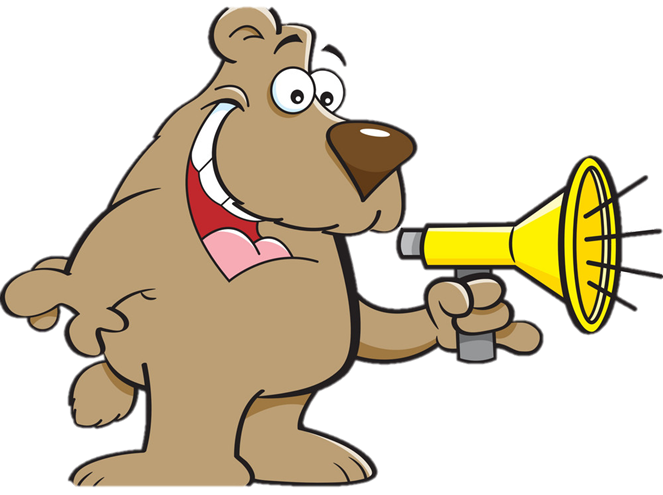 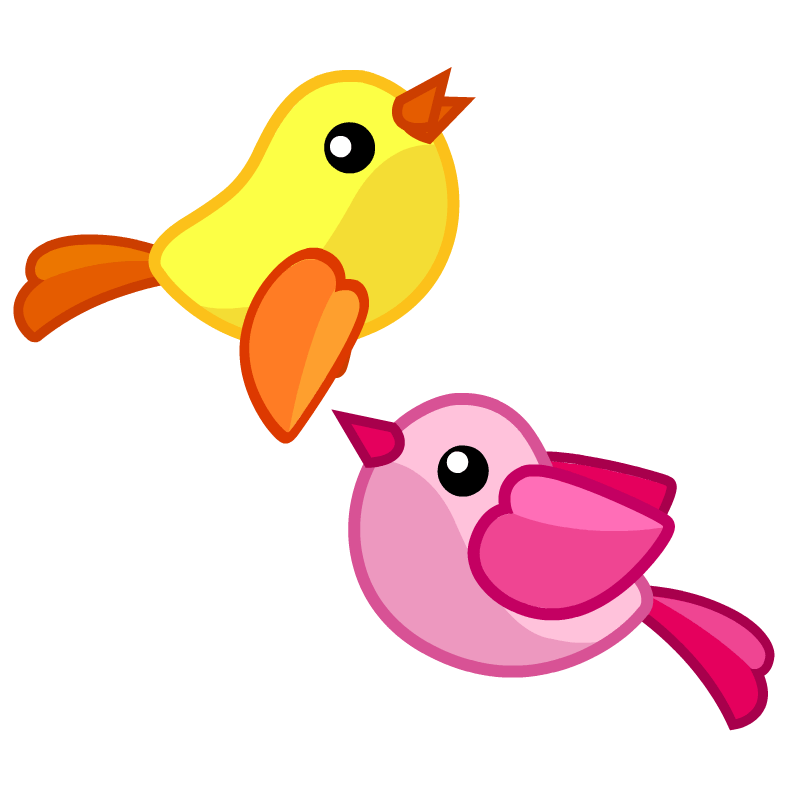 1 chục = .... đơn vị
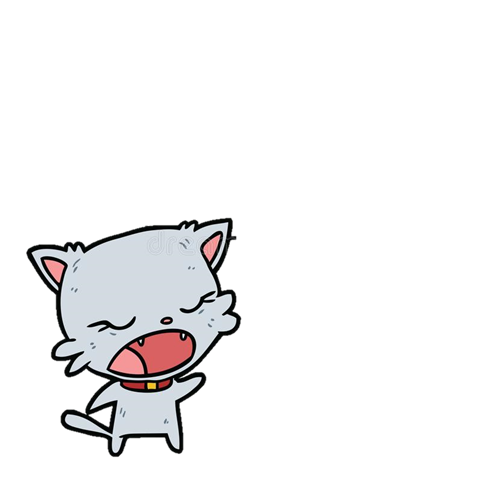 A. 100
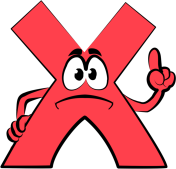 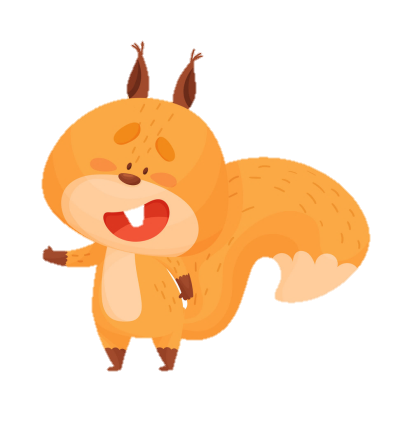 B. 1
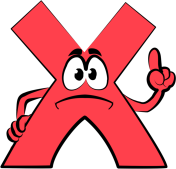 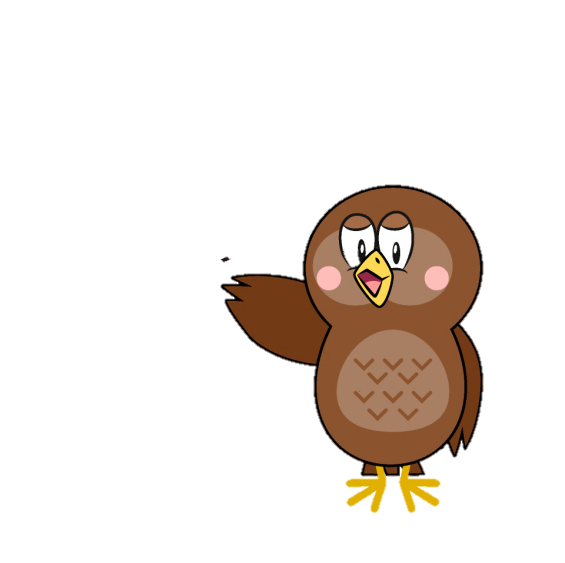 C. 10
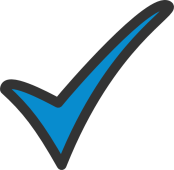 [Speaker Notes: Click vào các con vật để ra đáp án
Nếu muốn thêm câu hỏi thì GV nhân đôi các slide lên nhé]
CHỦ ĐỀ 10
CÁC SỐ TRONG PHẠM VI 1000
BÀI 48: Đơn vị, chục, trăm, nghìn (Tiết 2)
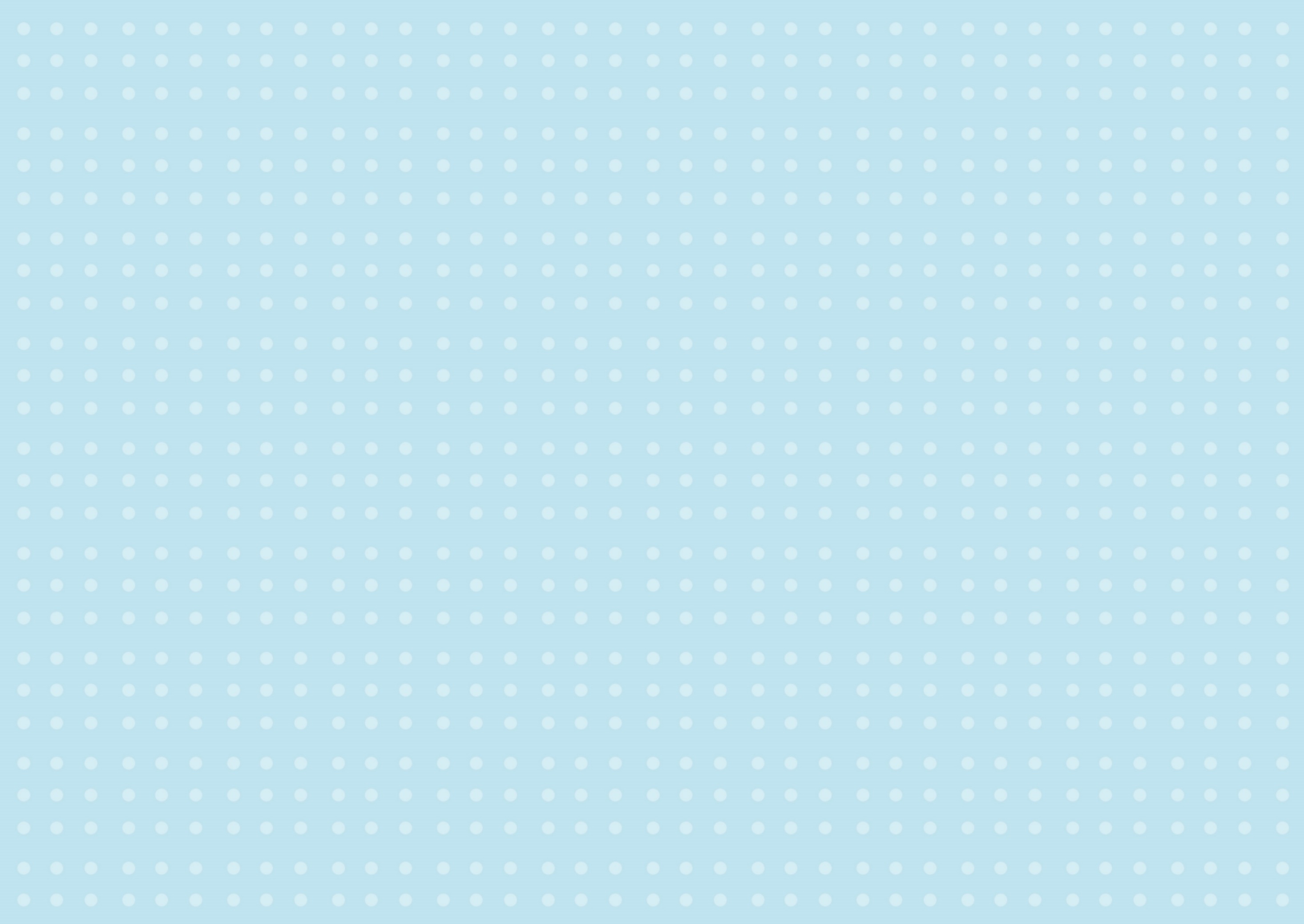 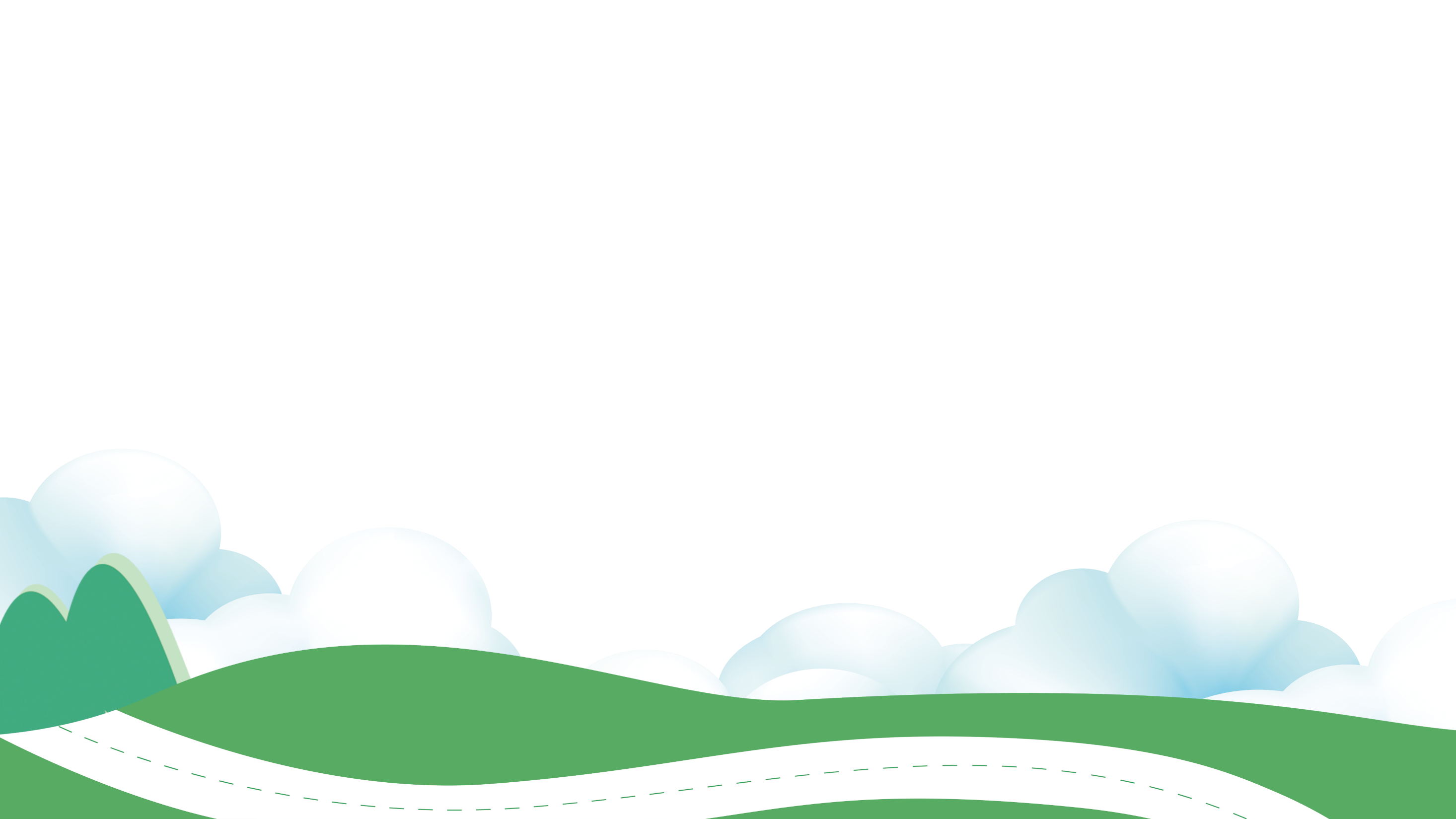 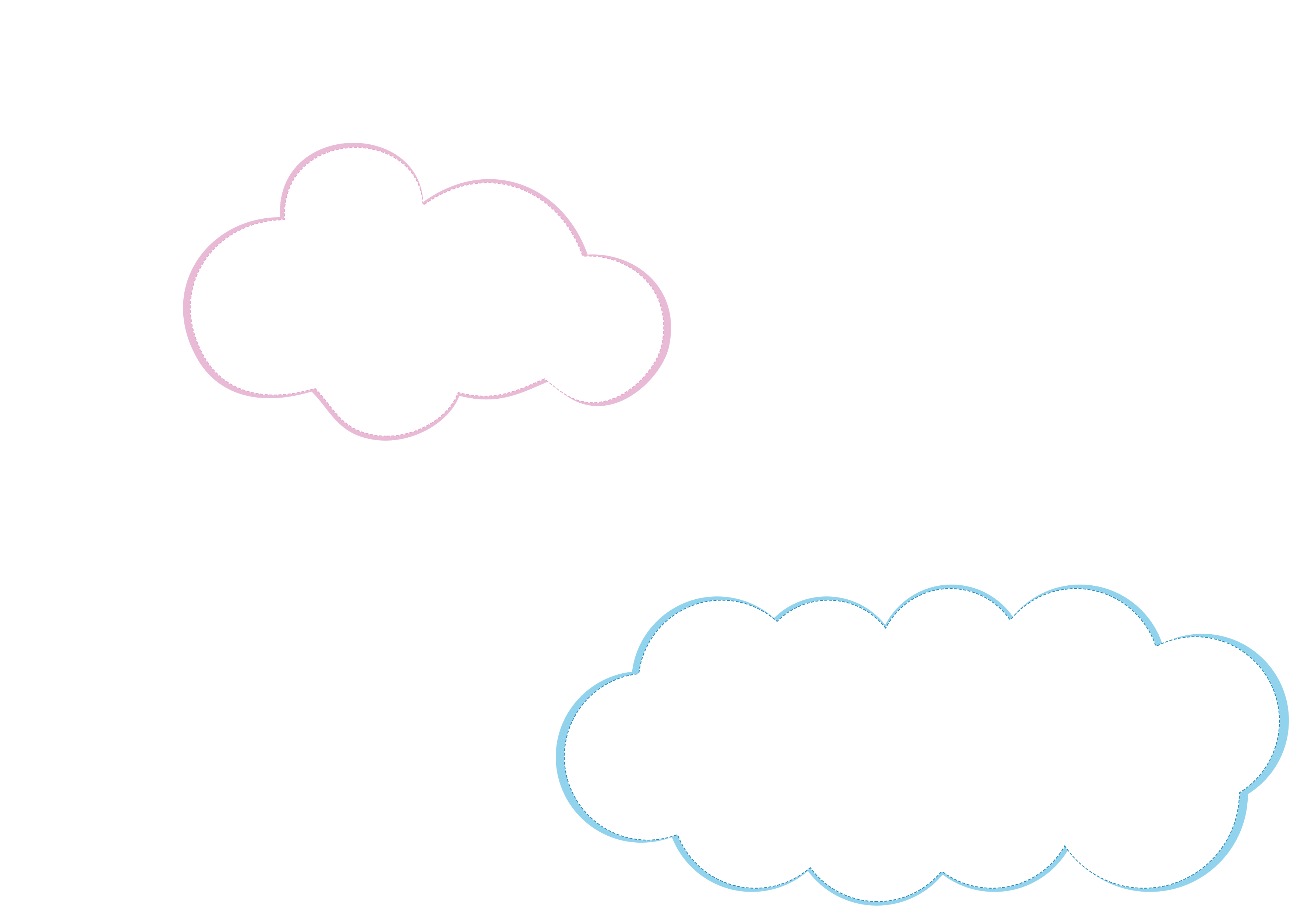 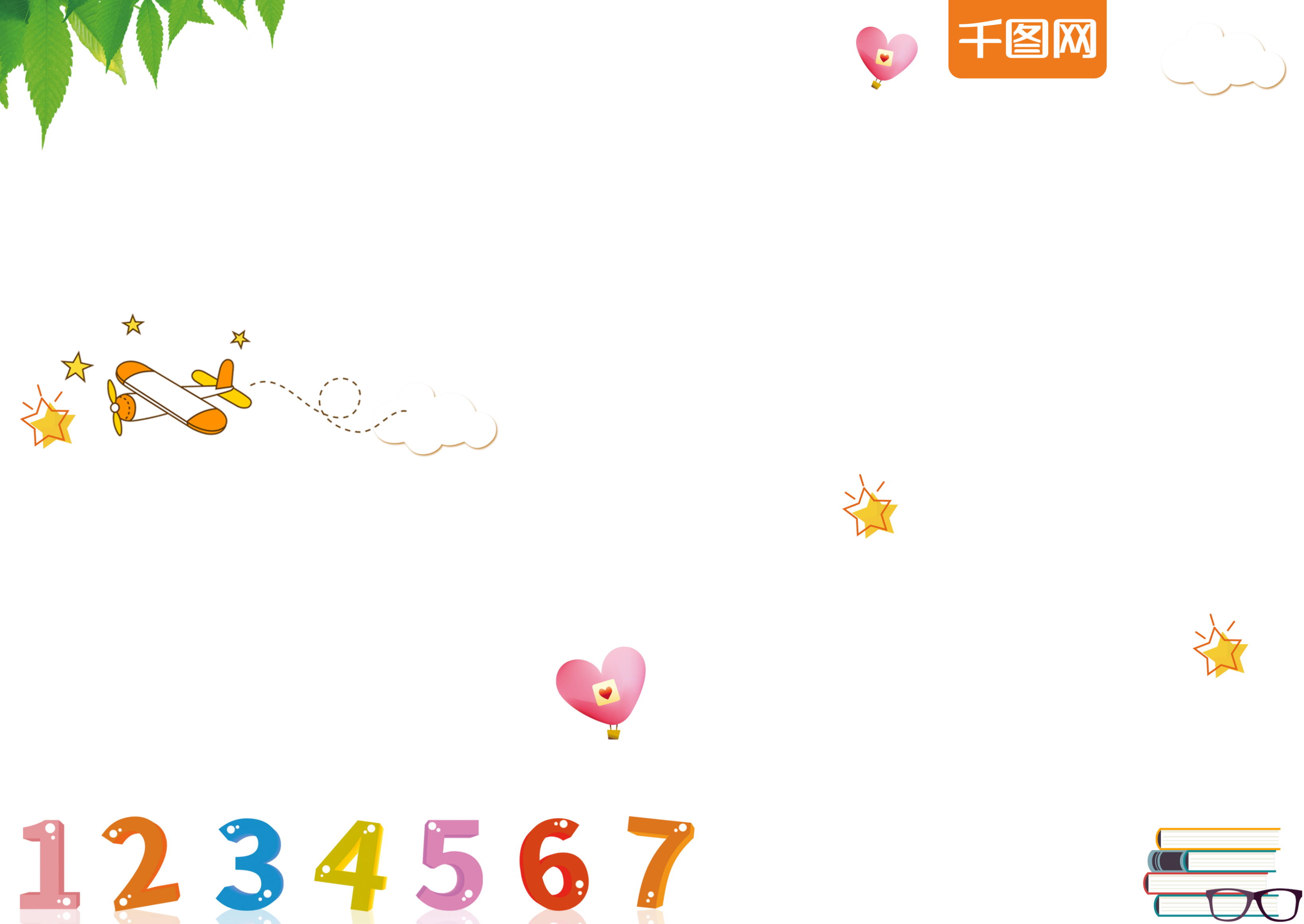 Thứ … ngày … tháng… năm 2022
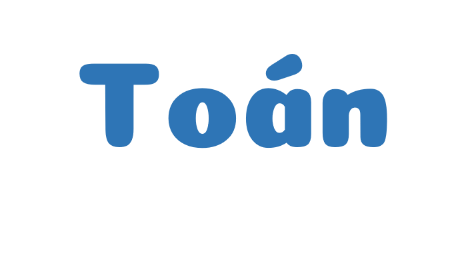 BÀI 48: Đơn vị, chục, trăm, nghìn
 (Tiết 2)
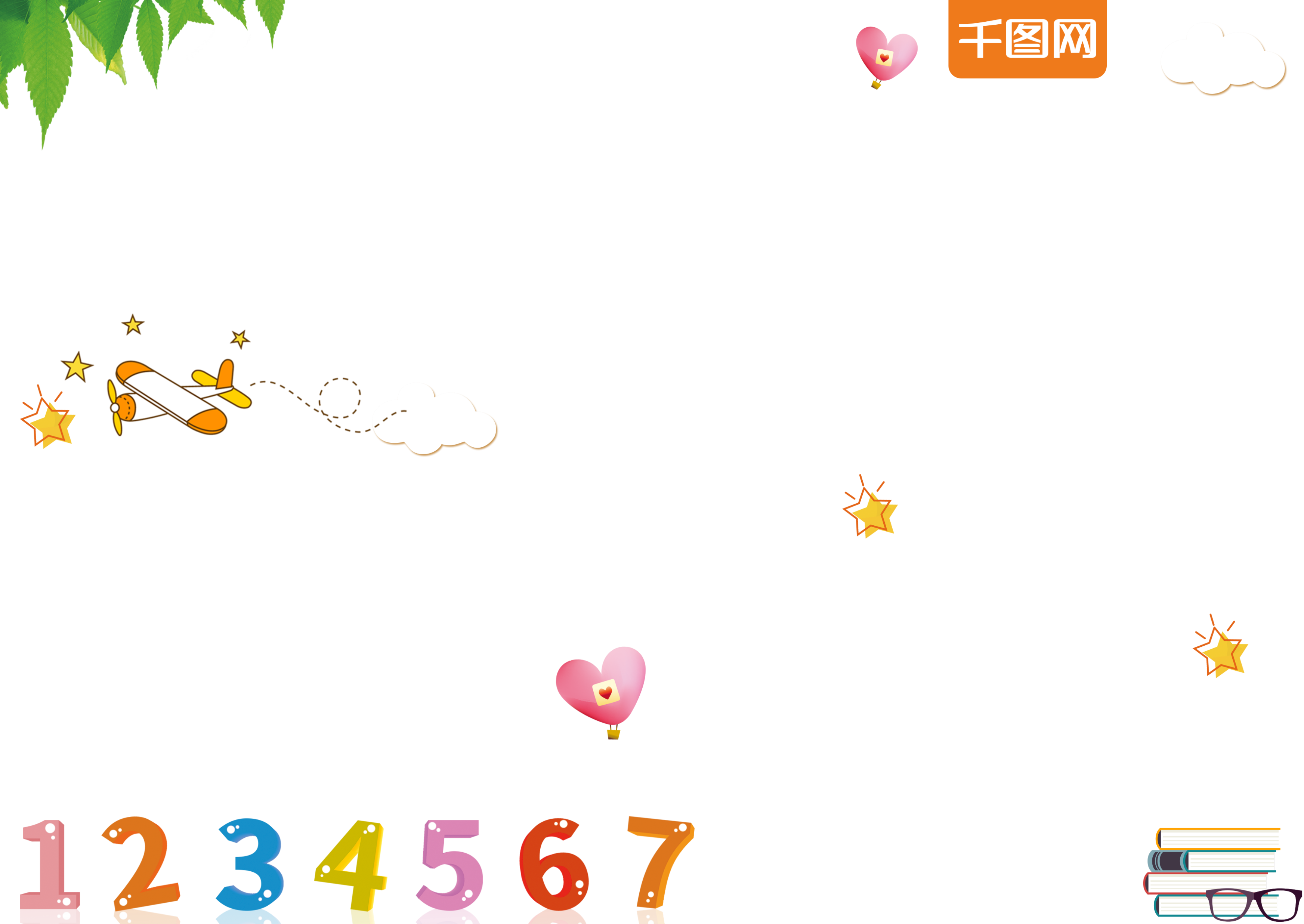 Số   ?
Mỗi khay có 10 chiếc bánh.
1
a)
2
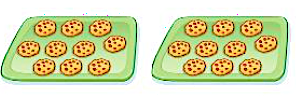 Có             khay bánh.
Có tất cả              chiếc bánh.
Có             khay bánh.
20
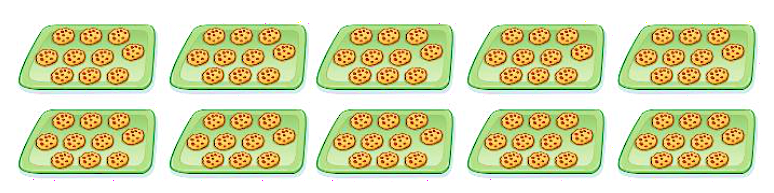 b)
100
2
Có tất cả              chiếc bánh.
Số   ?
Mỗi lọ kẹo có 100 viên kẹo.
2
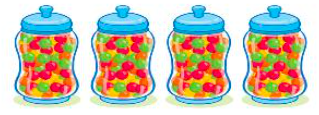 a)
4
Có             lọ kẹo.
Có tất cả              viên kẹo.
Có             lọ kẹo.
400
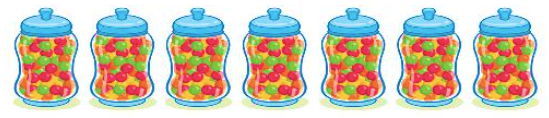 b)
700
7
Có tất cả              viên kẹo.
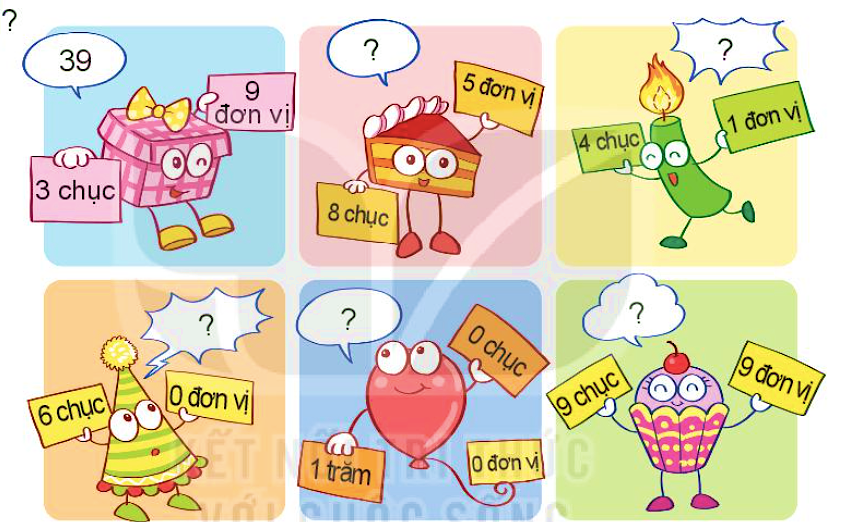 Số  ?
3
100
90
41
85
60
Số  ?
4
Biết
Một hộp nhỏ đựng 10 chiếc bánh.
Một hộp to đựng 100 chiếc bánh
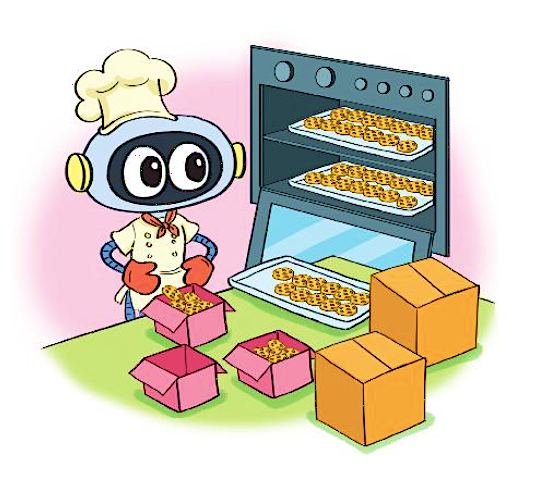 a) Hôm qua, Rô-bốt bán được 4 hộp to, tức là bán được         chiếc bánh.
b) Hôm nay, Rô-bốt bán được 8 hộp nhỏ, tức là bán được         chiếc bánh.
400
80
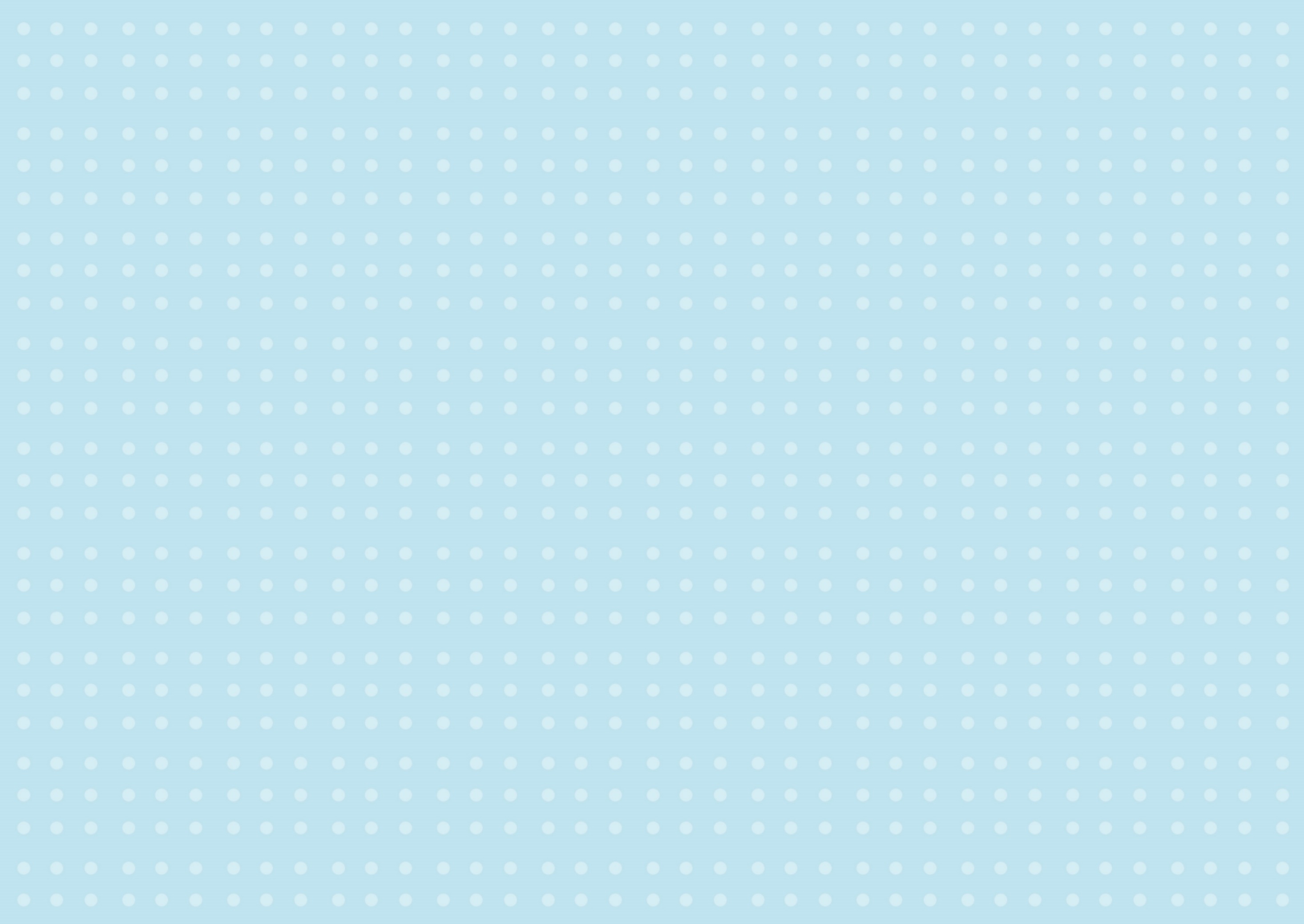 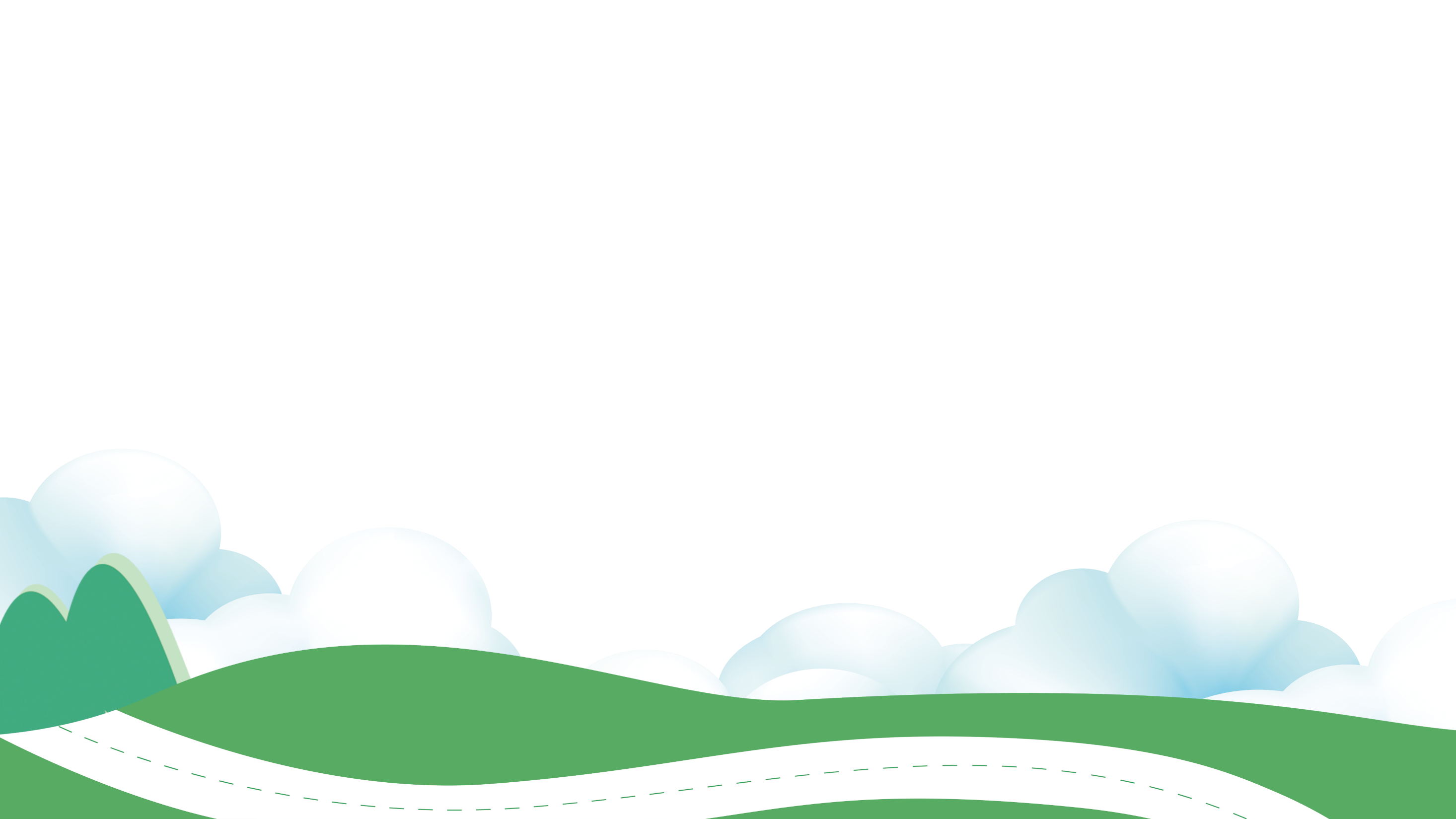 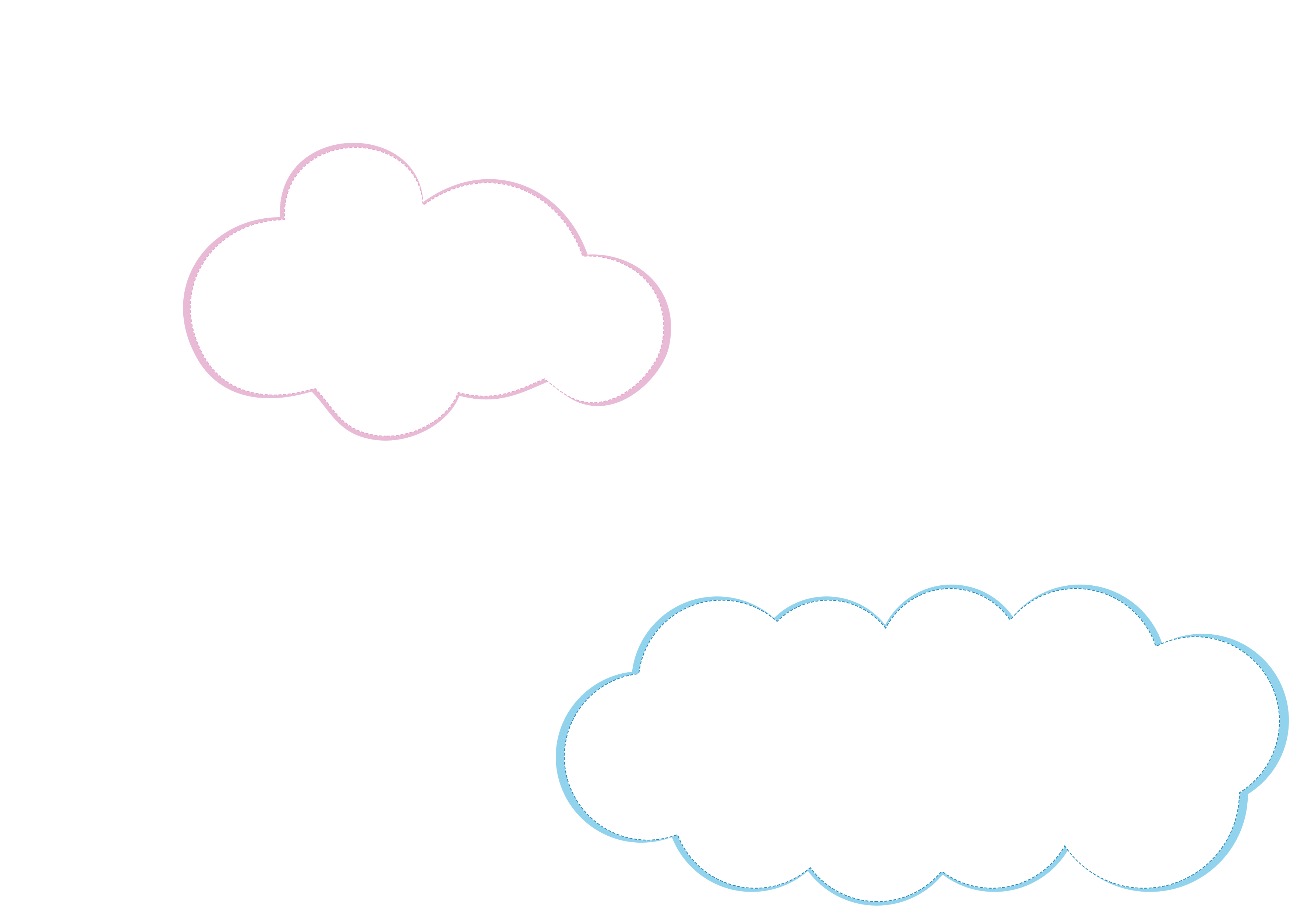 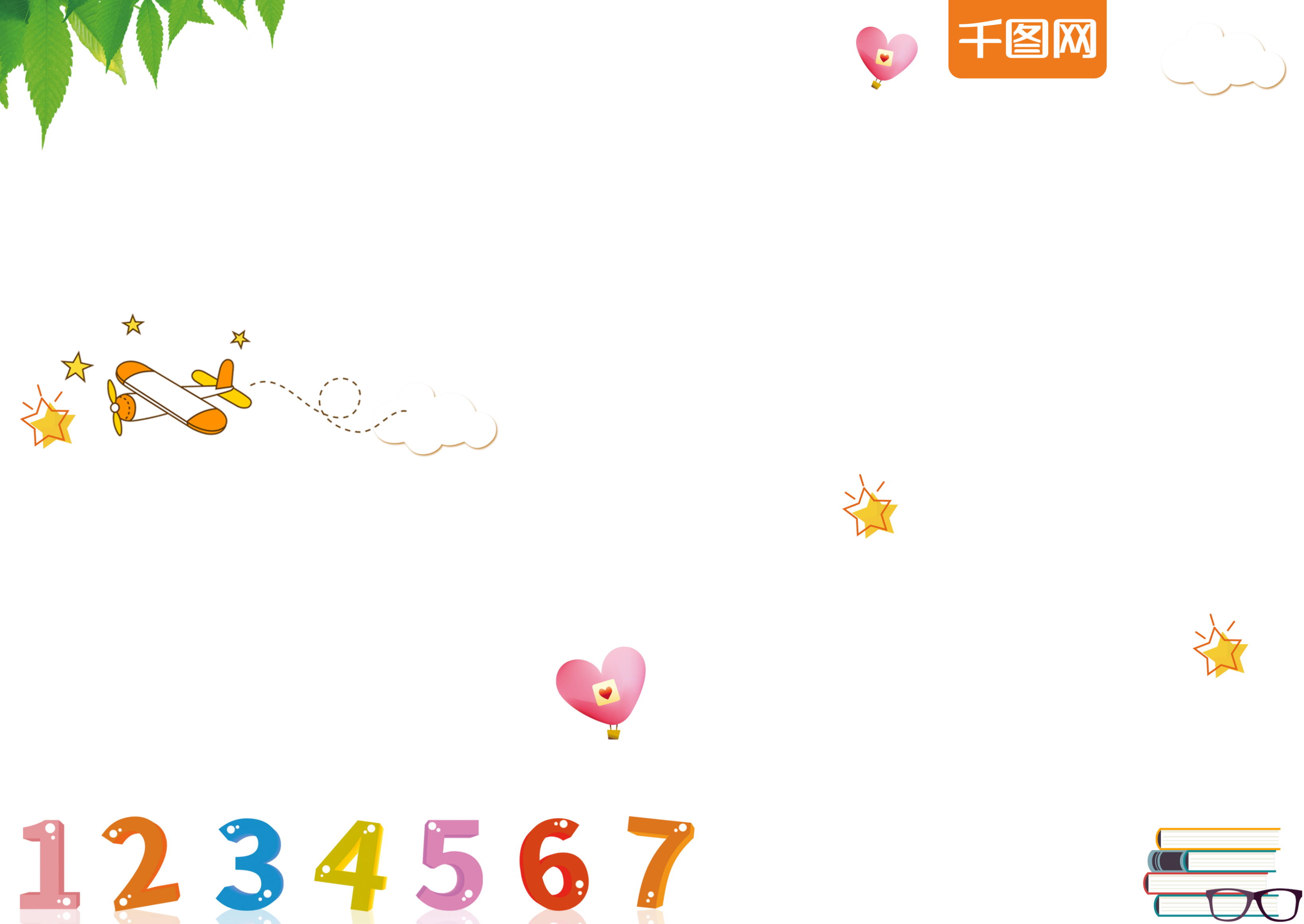 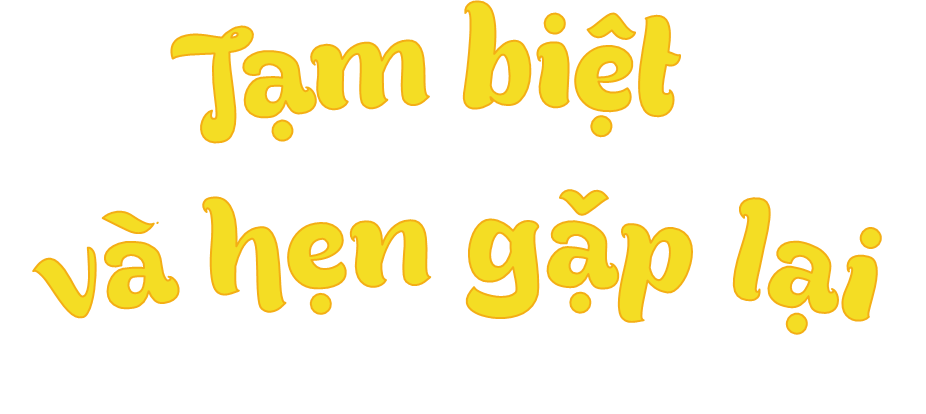 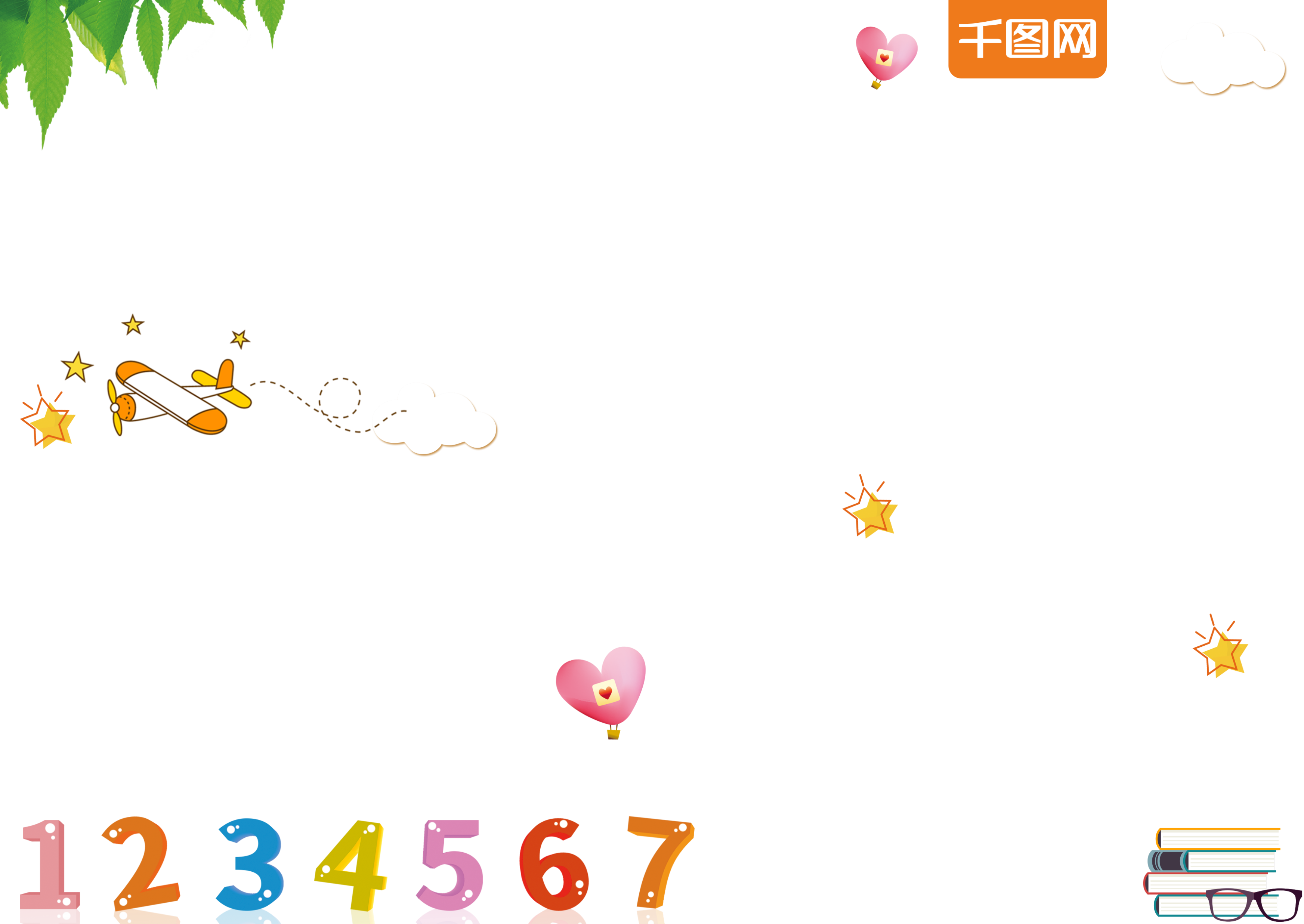